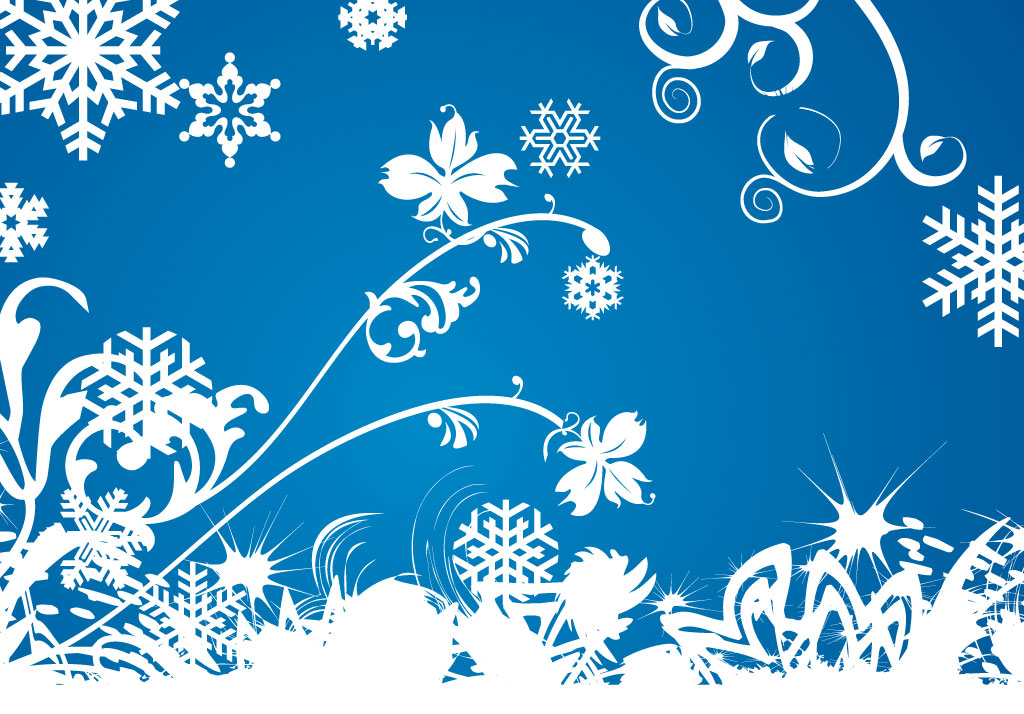 МУНИЦИПАЛЬНОЕ БЮДЖЕТНОЕ ДОШКОЛЬНОЕ ОБРАЗОВАТЕЛЬНОЕ УЧРЕЖДЕНИЕ ЦЕНТР РАЗВИТИЯ РЕБЕНКА №5 «Мир детства»
Проект 
«Зимующие птицы
		нашего края»
Автор: воспитатель		      старшей группы 	      Зеленкова Л.В.
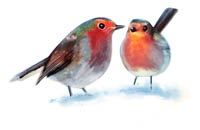 О ПРОЕКТЕ
Тип проекта: информационно-творческий 
Участники проекта: дети старшей группы, родители воспитанников, воспитатели группы 
	Срок реализации проекта: краткосрочный 
	Формы работы: игровая, познавательная, продуктивная, 	работа с родителями
Проблема: 
Недостаточные представления о зимующих птицах у детей старшего дошкольного возраста.
Цель: формирование экологических знаний о зимующих птицах Приморского края и ответственного, бережного отношения к ним.
Задачи:
Формировать умение различать и называть зимующих птиц.
Расширять кругозор о зимующих птицах (внешний вид, среда обитания, питание).
Развивать творческие и интеллектуальные          способности детей.
Привлечь воспитанников и родителей к данной проблеме.
Этапы реализации проекта: 
I этап – подготовительный 
II этап – основной ( практический) 
III этап- заключительный
I этап – подготовительный
Обсуждение цели, задачи с детьми и родителями. 
Создание необходимых условий для реализации проекта. 
Перспективное планирование проекта. 
Разработка и накопление методических материалов по проблеме.
II этап – основной (практический)
Внедрение в воспитательно – образовательный процесс эффективных методов и приемов по расширению знаний дошкольников о зимующих птицах.
Домашнее задание родителям
Накопить знания (СМИ, Интернет, энциклопедическая литература).
Наблюдение на прогулках (внешний вид, среда обитания и т.д.). 
Изготовить совместно с ребенком кормушку. 
Подобрать корм, развивать словарный запас. 
Выучить стихотворение о зимующих птицах. 
Подобрать загадки о зимующих птицах. 
Рассмотреть зимующих птиц на иллюстрациях в книгах и журналах.
Пополнить библиотеку группы книгами о зимующих птицах.
Содержание работы в процессе реализации проекта. Игровая деятельность
Дидактические игры: 
«Один-много», «Назови ласково», «Счет птиц» , «Четвертый лишний», "Угадай птицу по описанию", «Чей хвост?», «Кто что ест», « Узнай по голосу», «Что едят птицы». 
Н/и «Разрезные картинки». «Лабиринт «Зимующие птицы». 
Сюжетно-ролевые игры: 
«Птичий двор». 
Театрализация: 
«Где обедал воробей».
дидактические игры
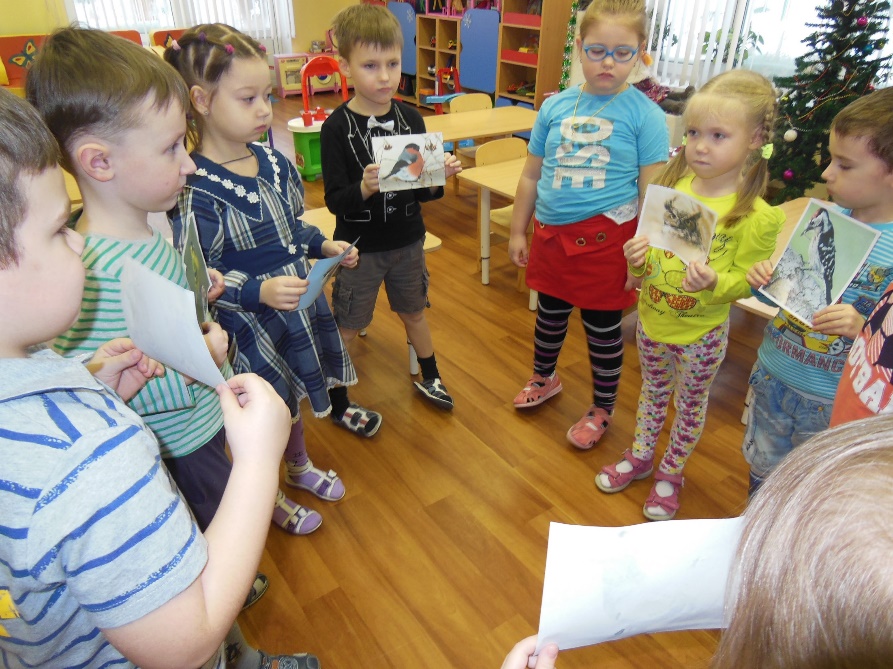 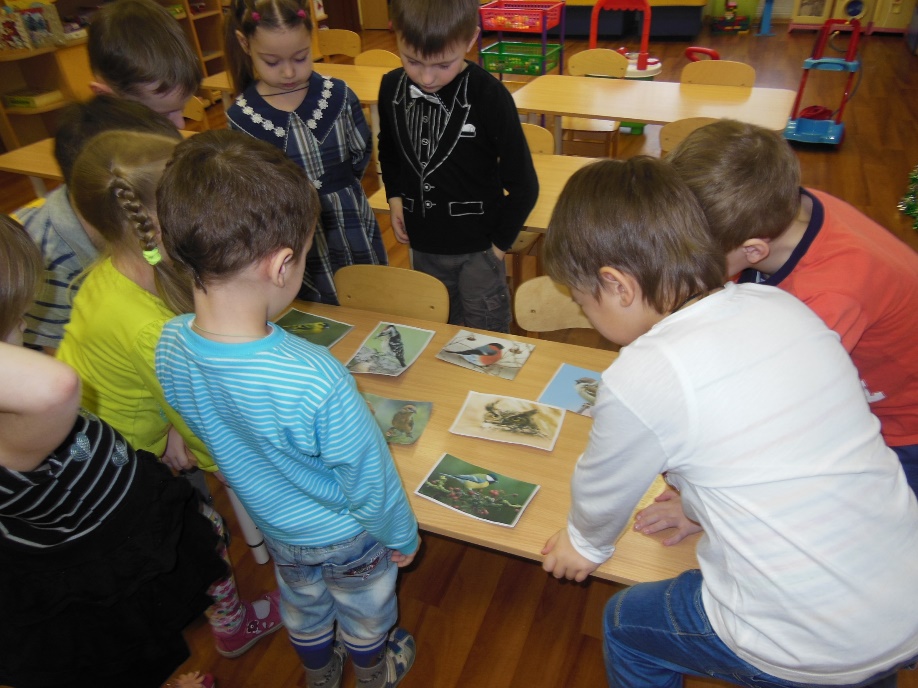 Подвижные игры
«Совушка». 
«Воробушки и автомобиль». 
«Воробушки и кот».
Подвижные игры
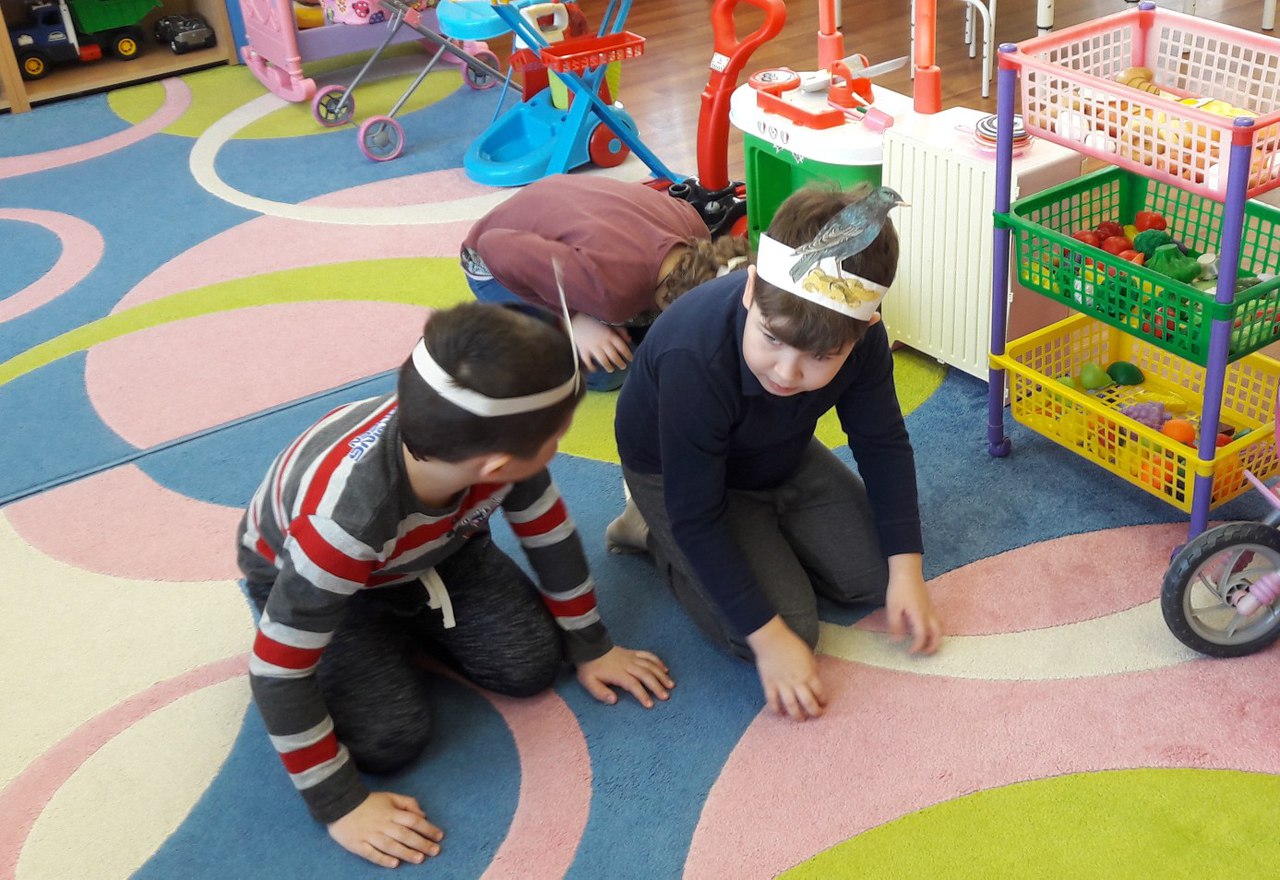 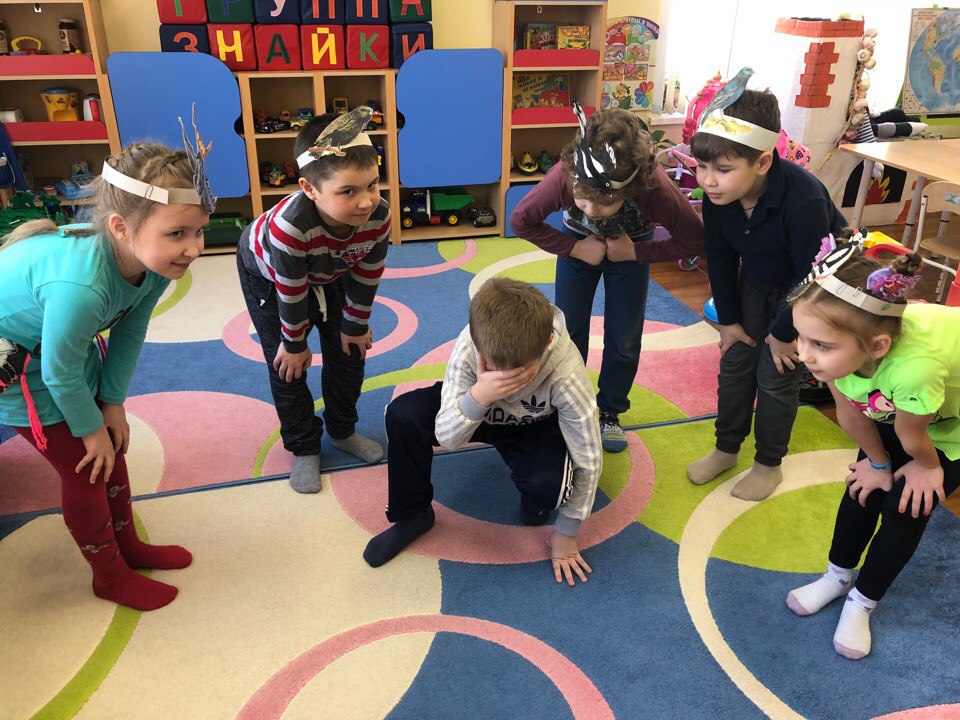 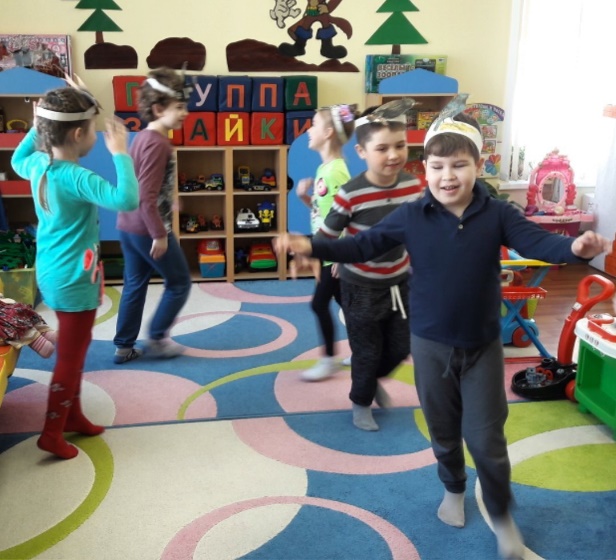 Познавательная деятельность
Формирование целостной картины мира: 
Тема: «Зимующие птицы» 
Цели: формирование знаний у детей о зимующих птицах, объяснение причины их перелетов (перелетные, зимующие),   воспитание заботливого отношения к птицам.
ФЭМП :
	Тема: «Сколько птиц к кормушке нашей прилетело?» Цель:  обучение порядковому и количественному счету в пределах 10, закрепление знаний о последовательности дней недели.
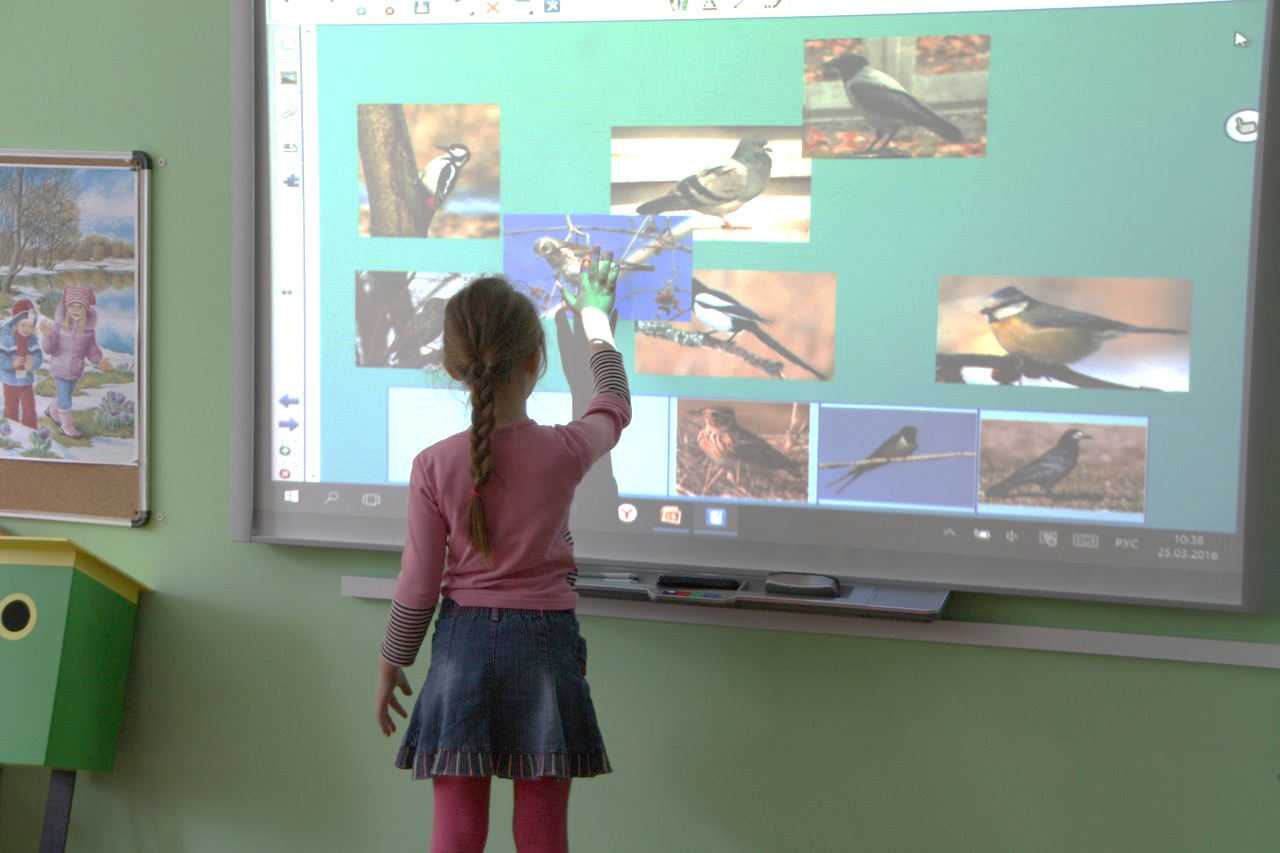 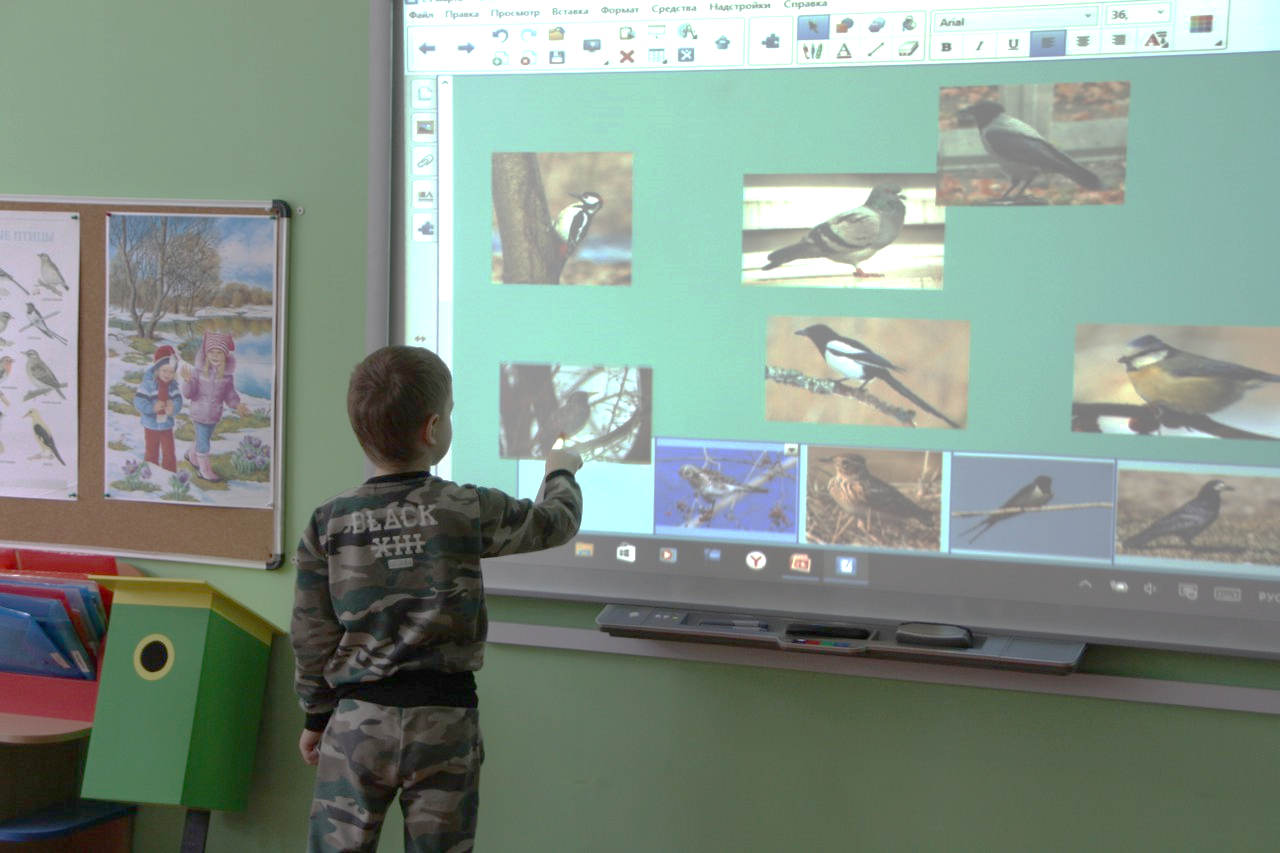 Беседы: 
«Как живут наши пернатые друзья зимой».
«Кто заботится о птицах».
«Пользу или вред приносят птицы?».
 «Меню птиц». 
«Как дети с родителями заботятся о птицах зимой?».
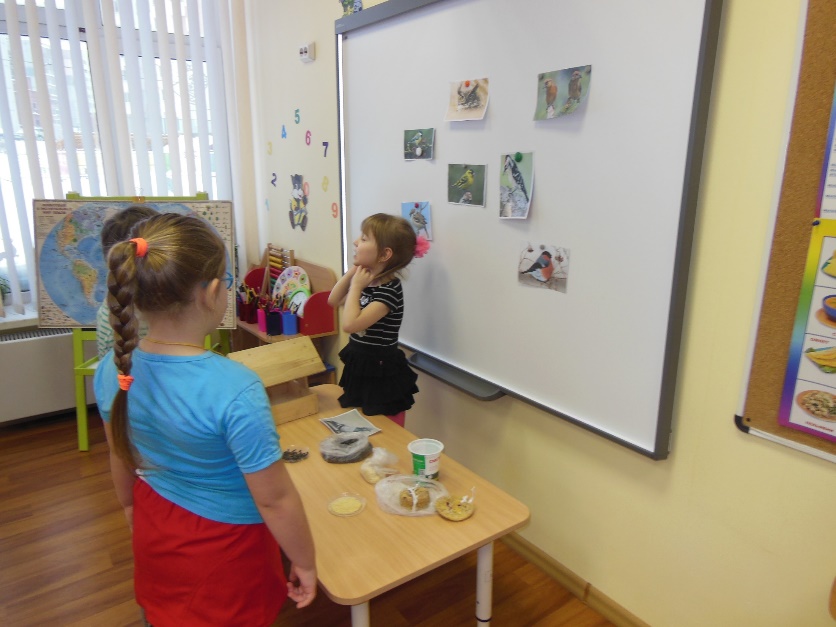 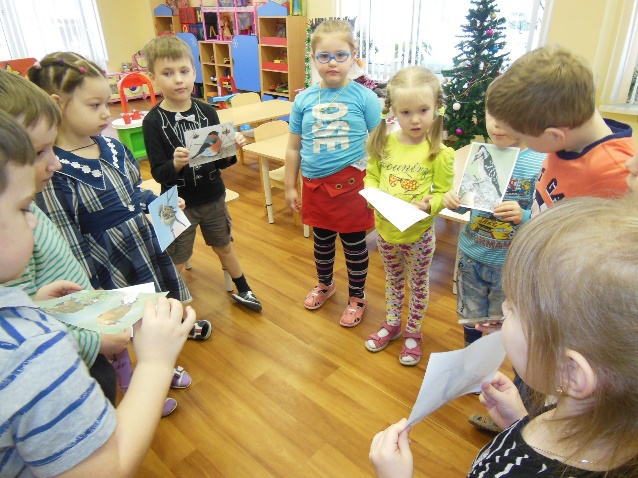 Коммуникация
Чтение рассказов: И. Тургенева «Воробей», М. Горького «Воробьишко» + просмотр мультфильма, Н. Рубцова «Воробей» и «Ворона». 
	Сухомлинского «О чем плачет синичка», просмотр мультфильма «Высокая горка», просмотр презентаций: "Зимующие птицы", "Кормушки". 
Творческое рассказывание: «Как я спас птичку».  Заучивание стихотворения «Покормите птиц зимой». Отгадывание загадок, рассматривание иллюстраций с изображением зимующих птиц.
Выставка книг и иллюстраций о зимующих птицах нашего края 	на книжной полке.
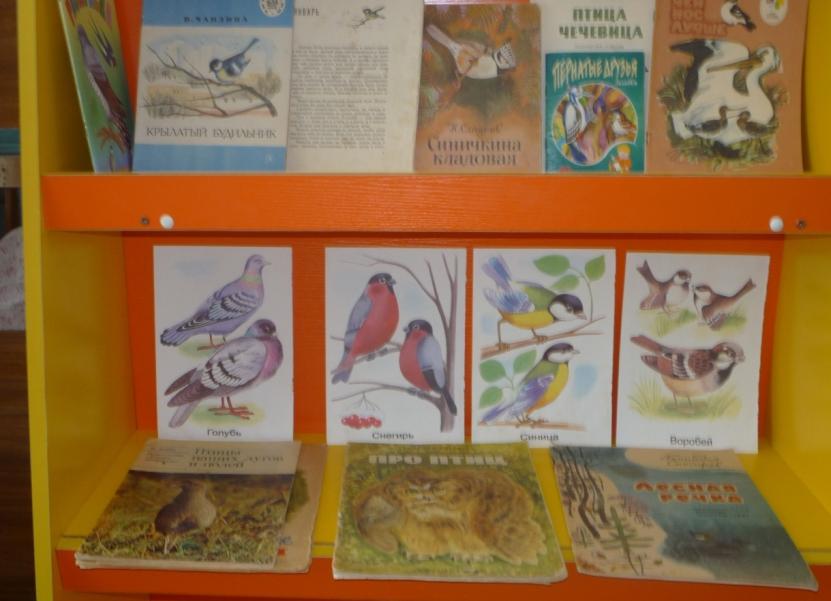 Художественное творчество
Изобразительная деятельность «пластилинография»  «Снегири». 
Цель:  продолжать знакомство с нетрадиционными техниками рисования пластилином; изобразить рельеф снегиря сидящего на ветке.
                дерева
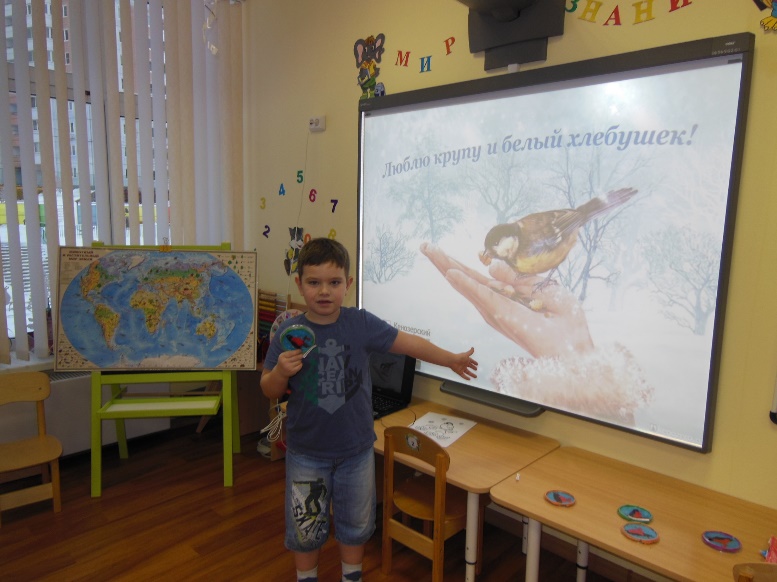 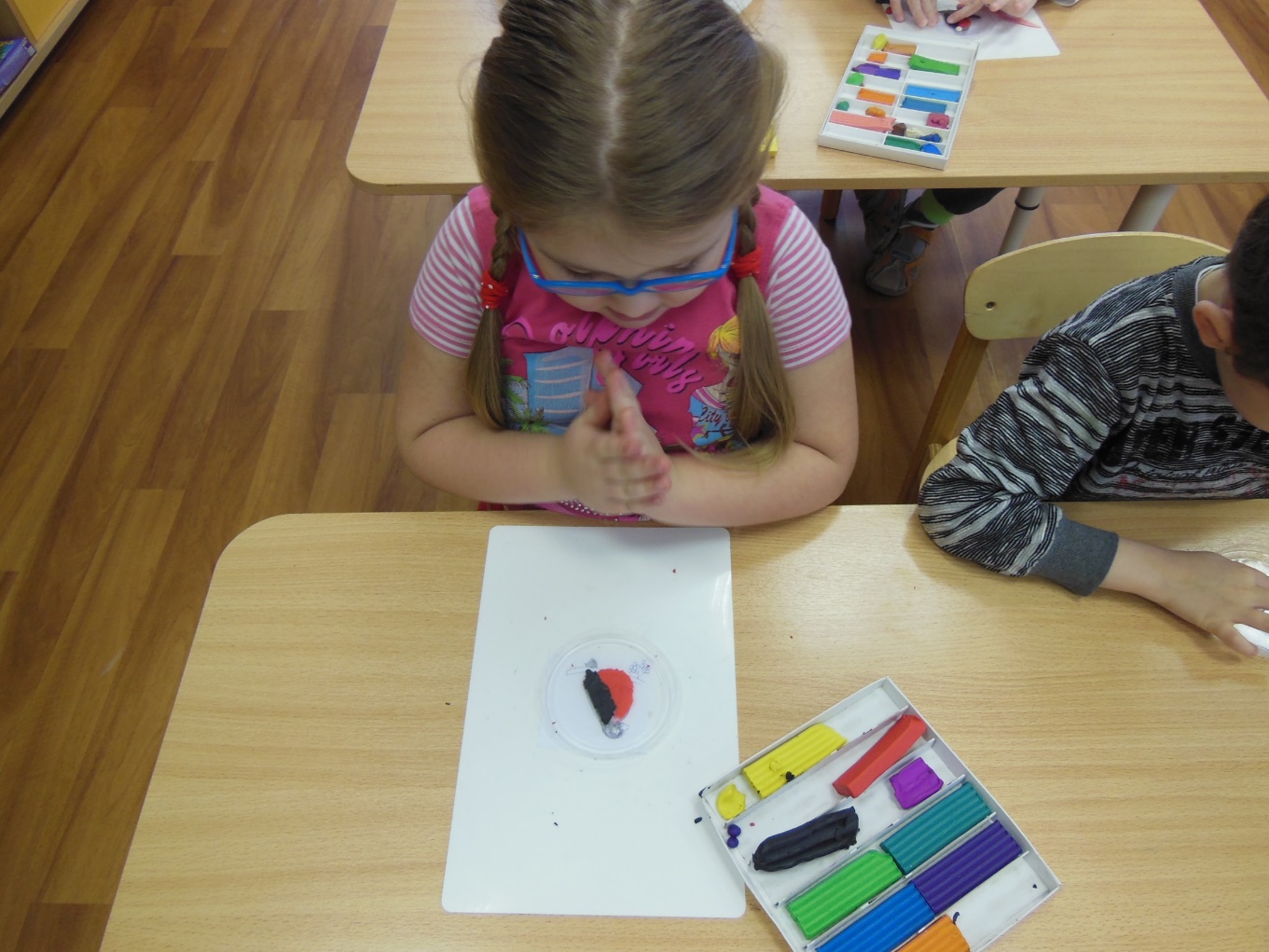 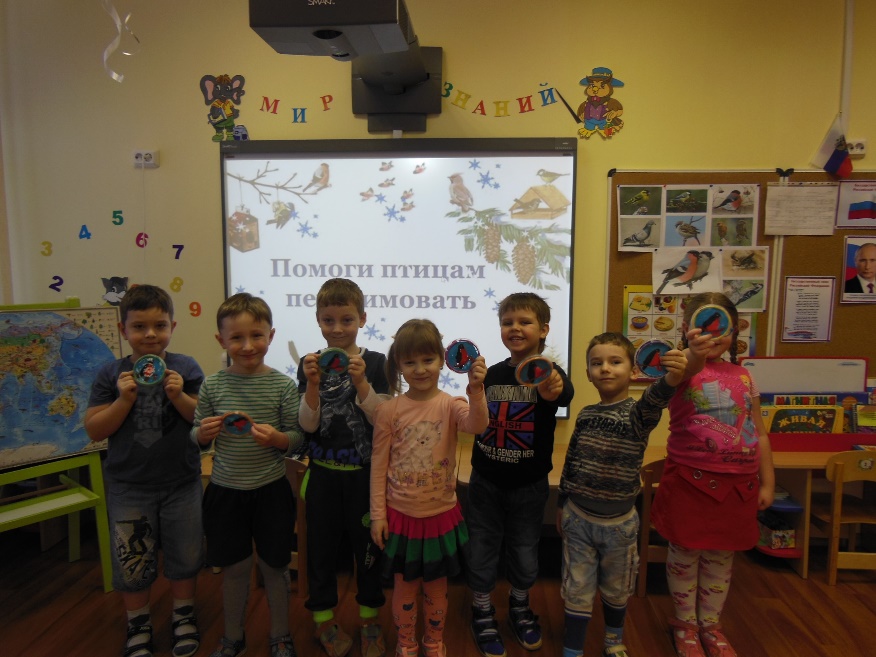 Конструирование:
Тема: «Голубь»
Цель: обучение умению передавать особенности строения птицы, развитие фантазии и воображения.
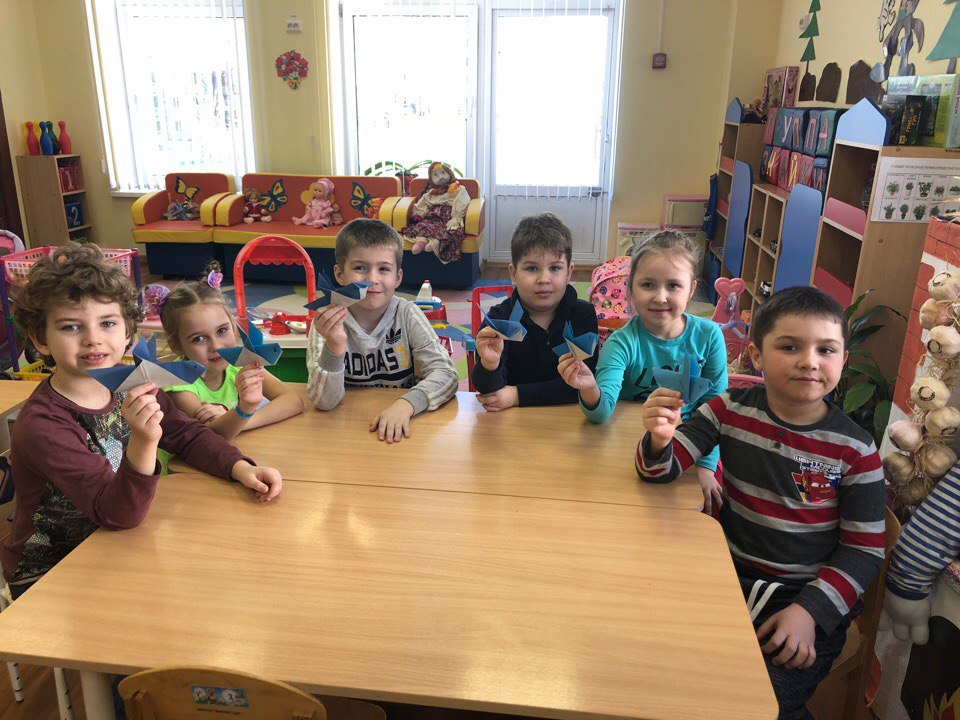 Работа с родителями:
Консультации для родителей «Как и из чего можно сделать кормушку для птиц».
Задание родителям: помочь детям подобрать корм для птиц.
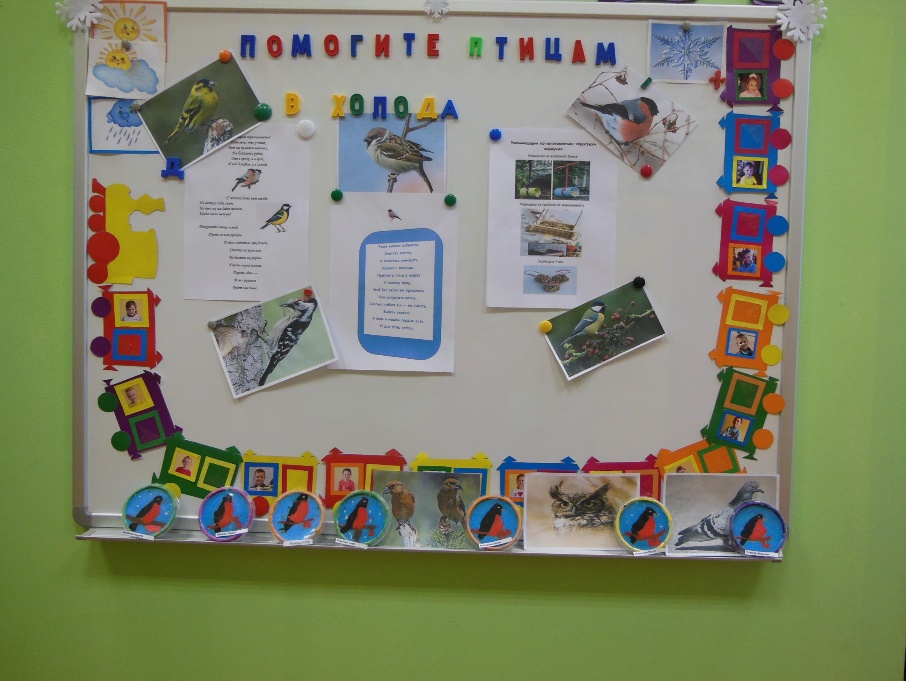 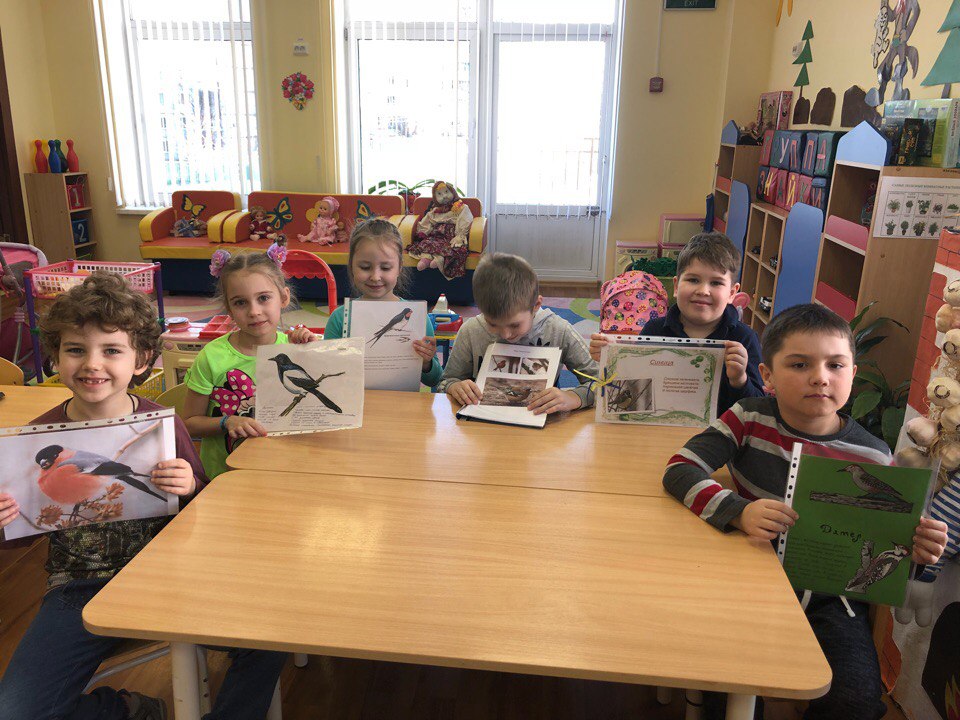 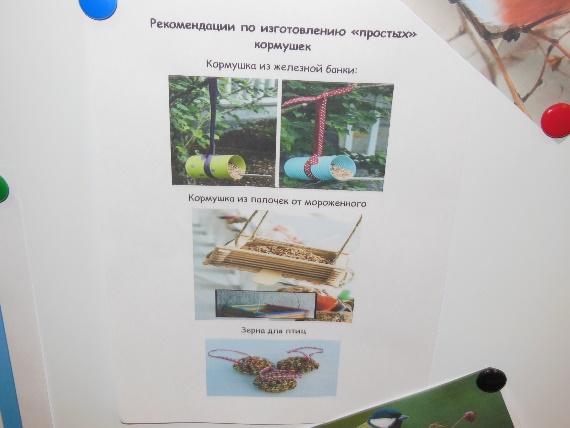 III этап - заключительный
•Оформление результата проекта в виде презентации. 
•Организация и участие родителей в мероприятии «Кормушка для птиц».
Подкормка птиц
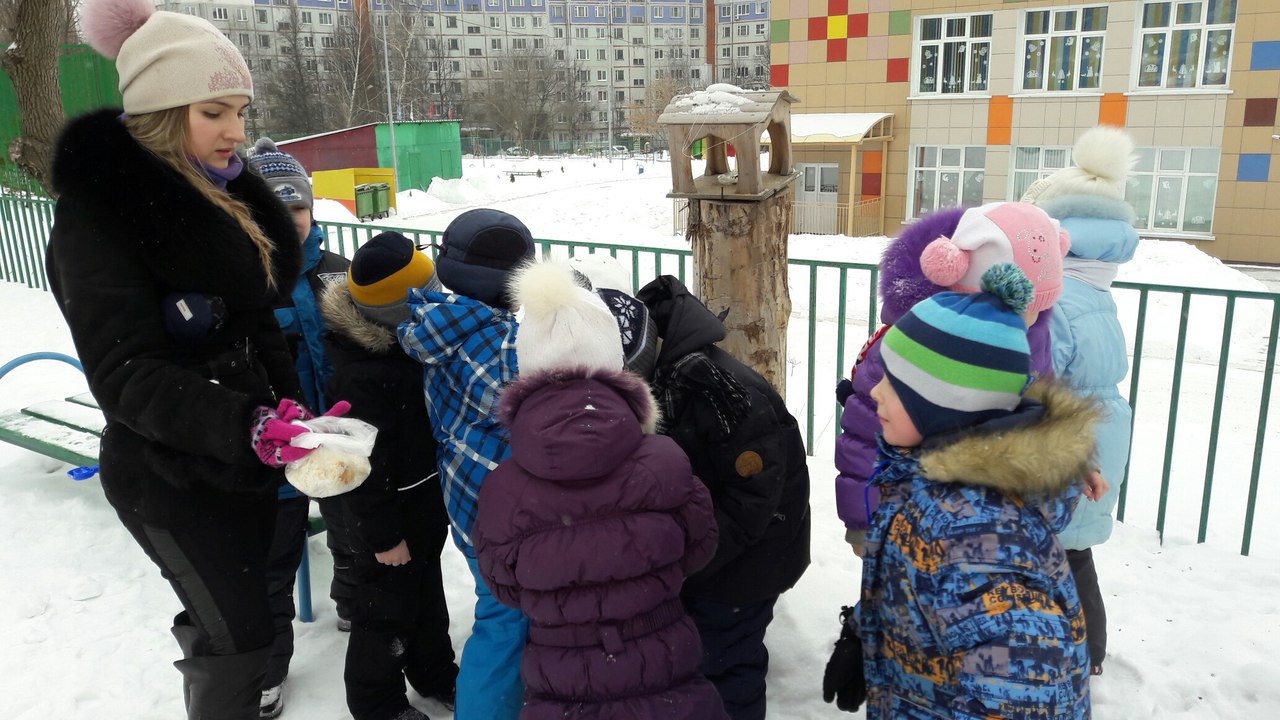 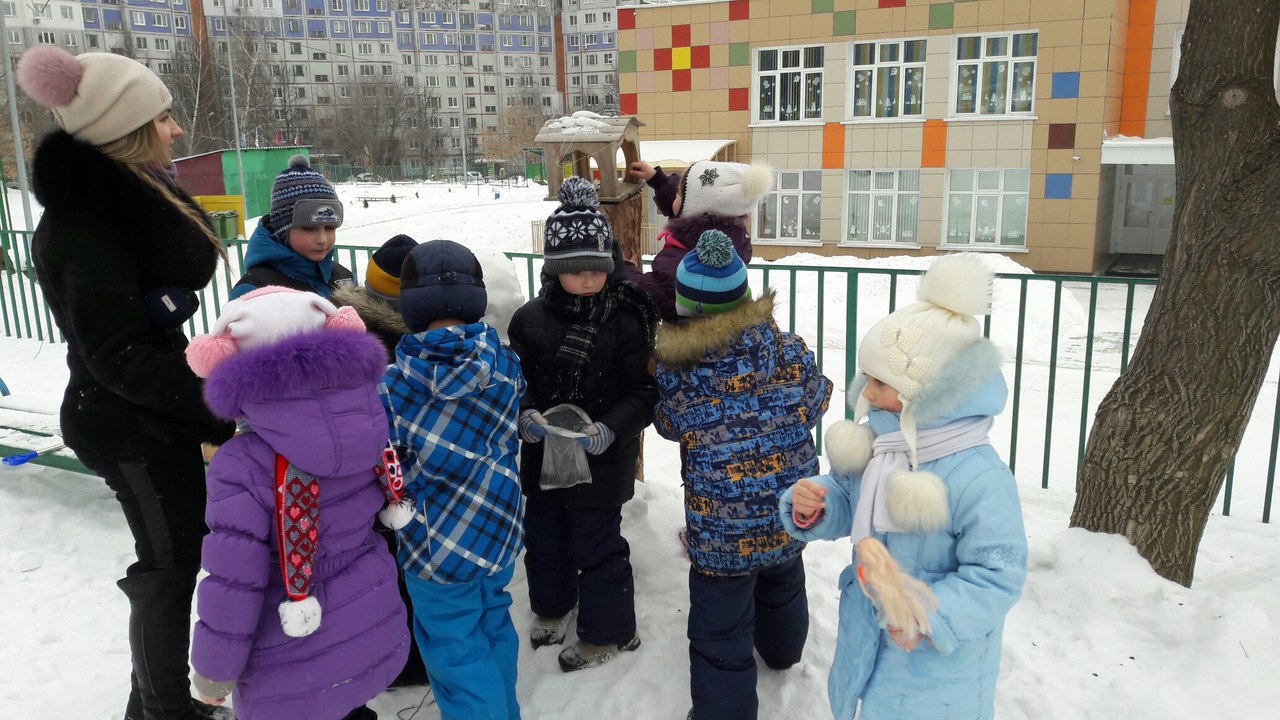 ЧИСТКА КОРМУШЕК
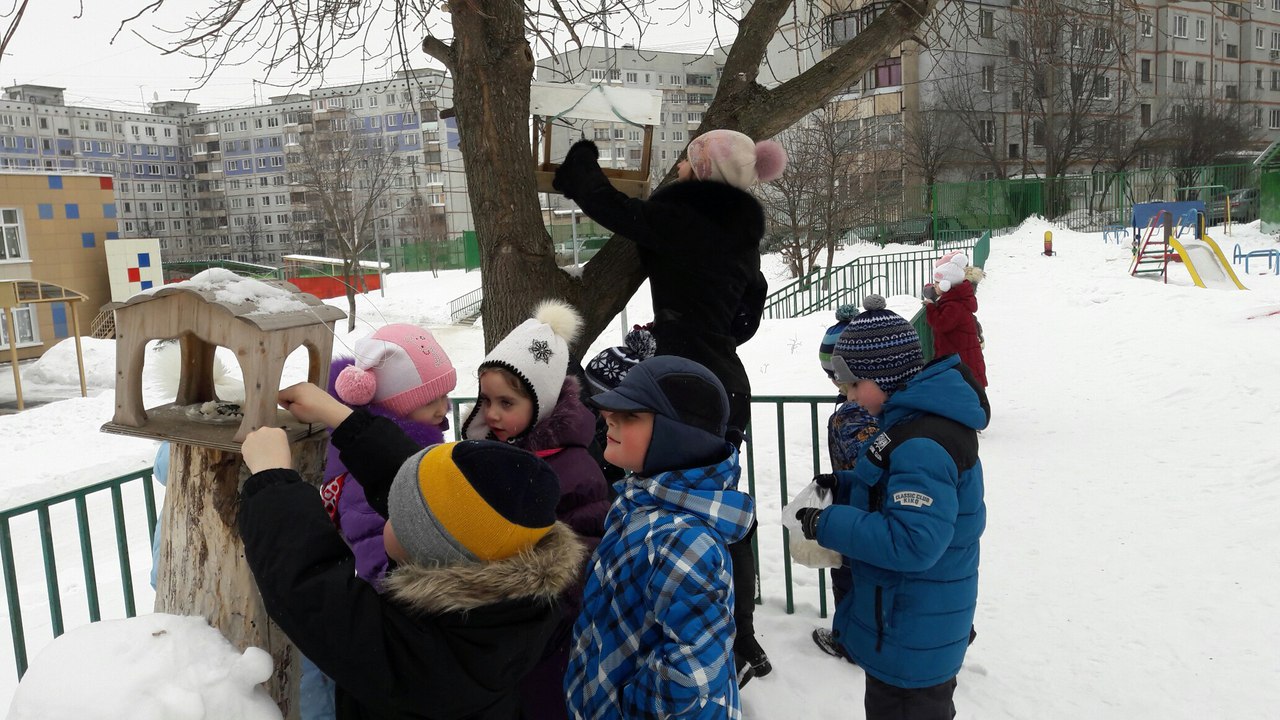 Результаты реализации проекта
•Расширился кругозор детей о зимующих птицах Приморского края (какие птицы прилетали на участок, внешний вид, чем питаются). 
•Развивающая среда группы пополнилась: литературой, фотографиями, иллюстрациями, стихотворениями, рассказами о птицах, загадками, презентациями о зимующих птицах. 
• У детей сформировалась любознательность, творческие способности, познавательная активность, коммуникативные навыки. 
• Воспитанники и их родители приняли активное участие в оказании помощи птицам в трудных зимних условиях.
СПАСИБО ЗА ВНИМАНИЕ!